“If speaking is silver, then listening is gold.”
- Turkish Proverb
Three Blind Mice
Three blind mice. Three blind mice.
See how they run. See how they run.
They all ran after the farmer's wife,
Who cut off their tails with a carving knife,
Did you ever see such a sight in your life,
As three blind mice?
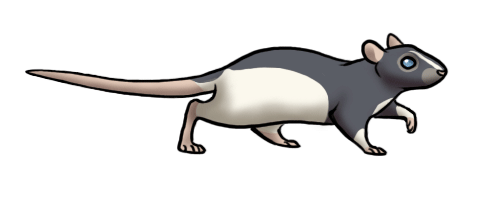 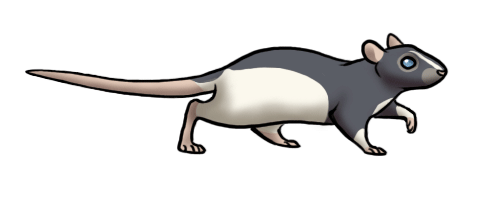 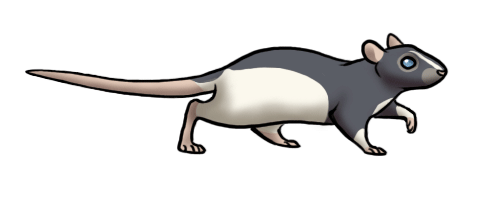 Visually Impaired
Humans are visual creatures
90% of information

How do blind people “see”?

Obstacles for blind people?
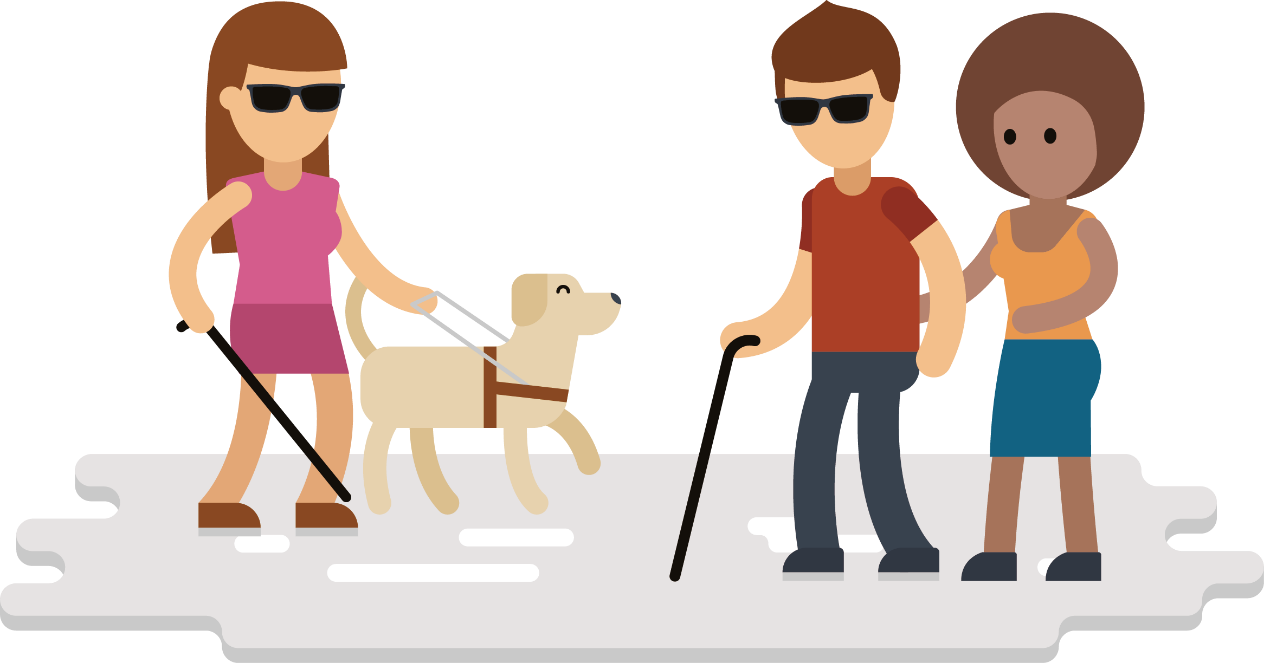 Visually Impaired
Rely on other senses 
ORCAM - New camera glasses use audio to describe the world 
https://www.youtube.com/watch?v=Khjes55OQKM
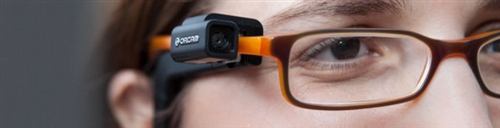 https://www.orcam.com/en/
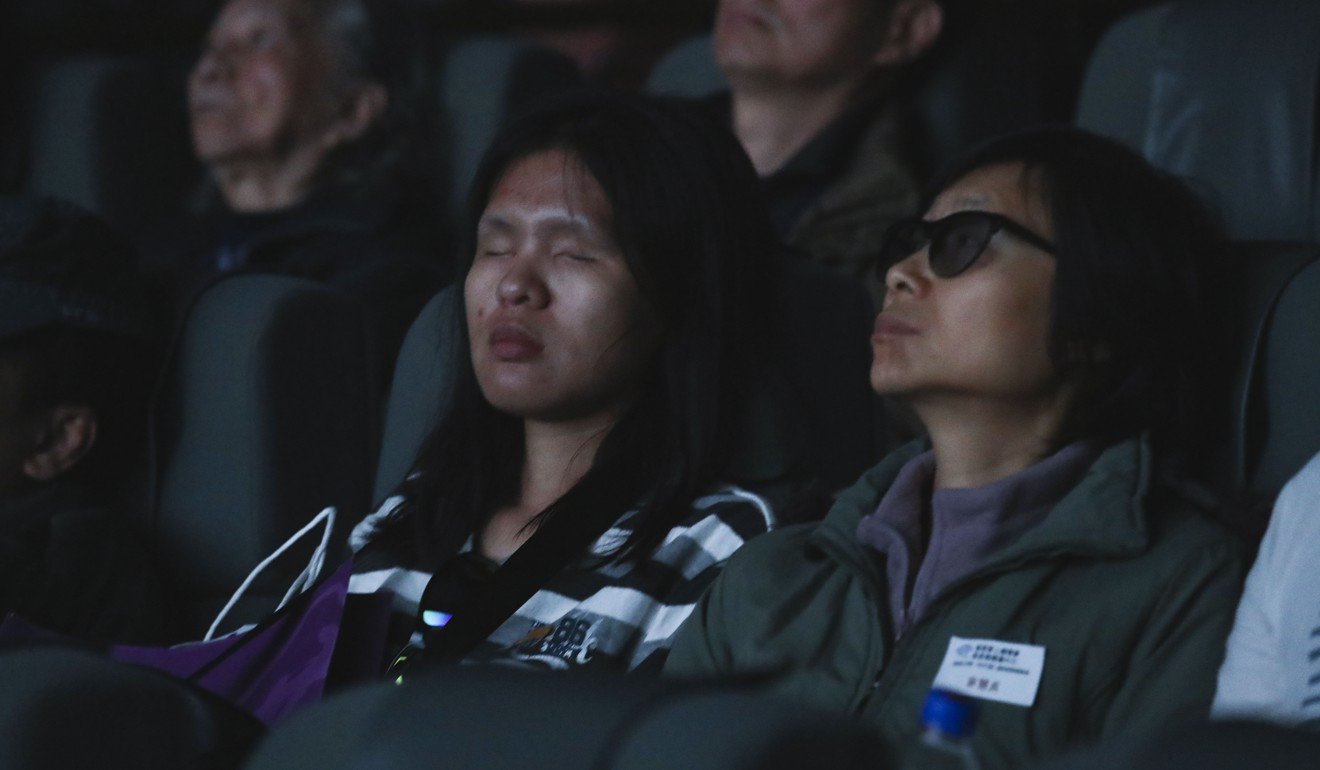 Visually Impaired
How can they watch a movie?
https://www.scmp.com/culture/film-tv/article/2128644/hong-kong-audio-describers-bring-films-life-blind-and-visually
Audio Descriptions
Example
Audio Descriptions
What movie is it from? 

What happened during the Scene?
anything  you remember

What are they trying to get?
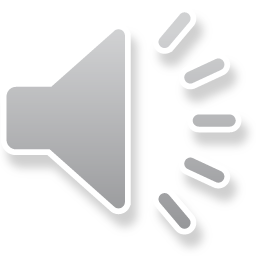 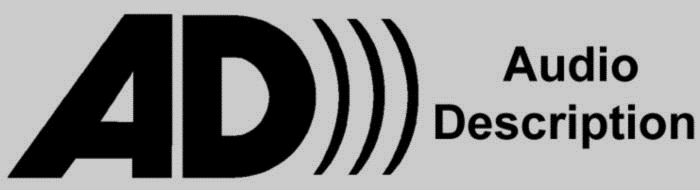 Audio Descriptions
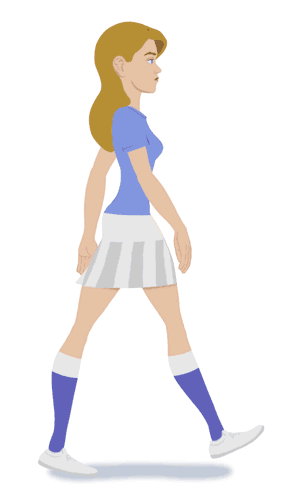 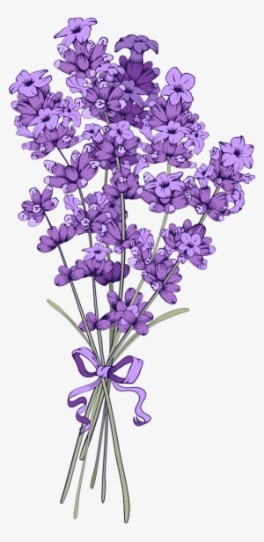 A carrot-nosed snowman shuffles up to a purple flower peeping out of deep snow.
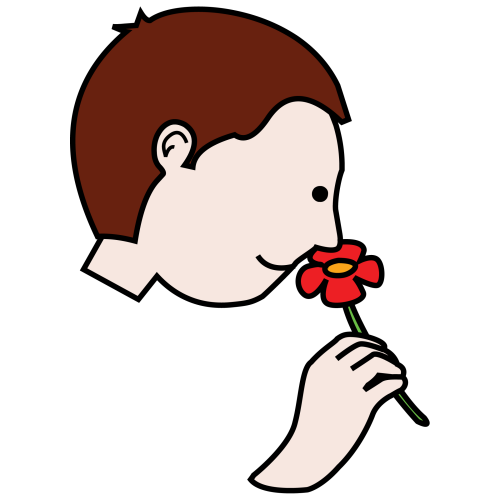 He takes a deep sniff.
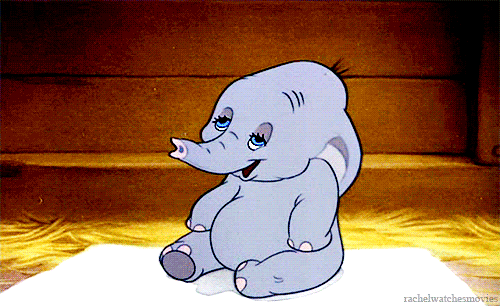 Achoo!
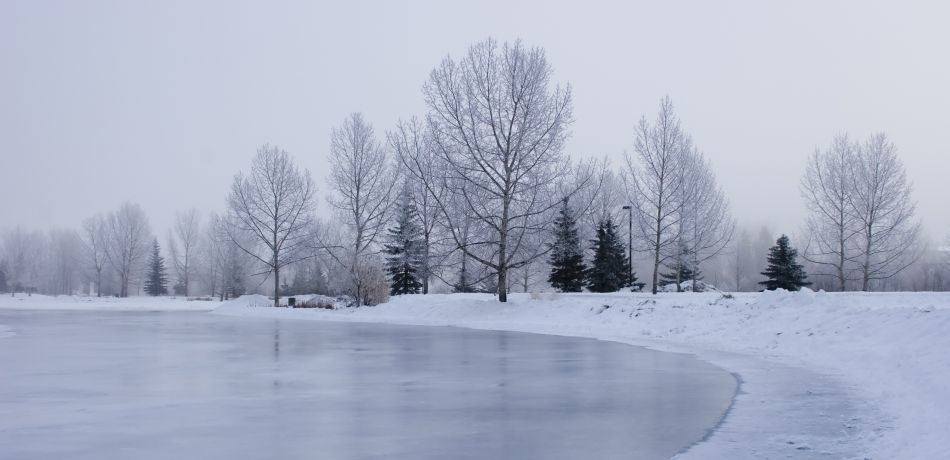 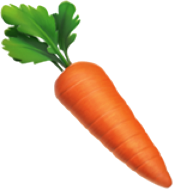 His nose lands on a frozen pond.
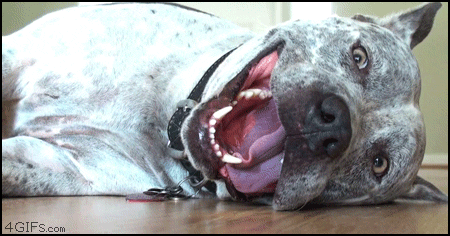 A reindeer look up and pants like a dog.
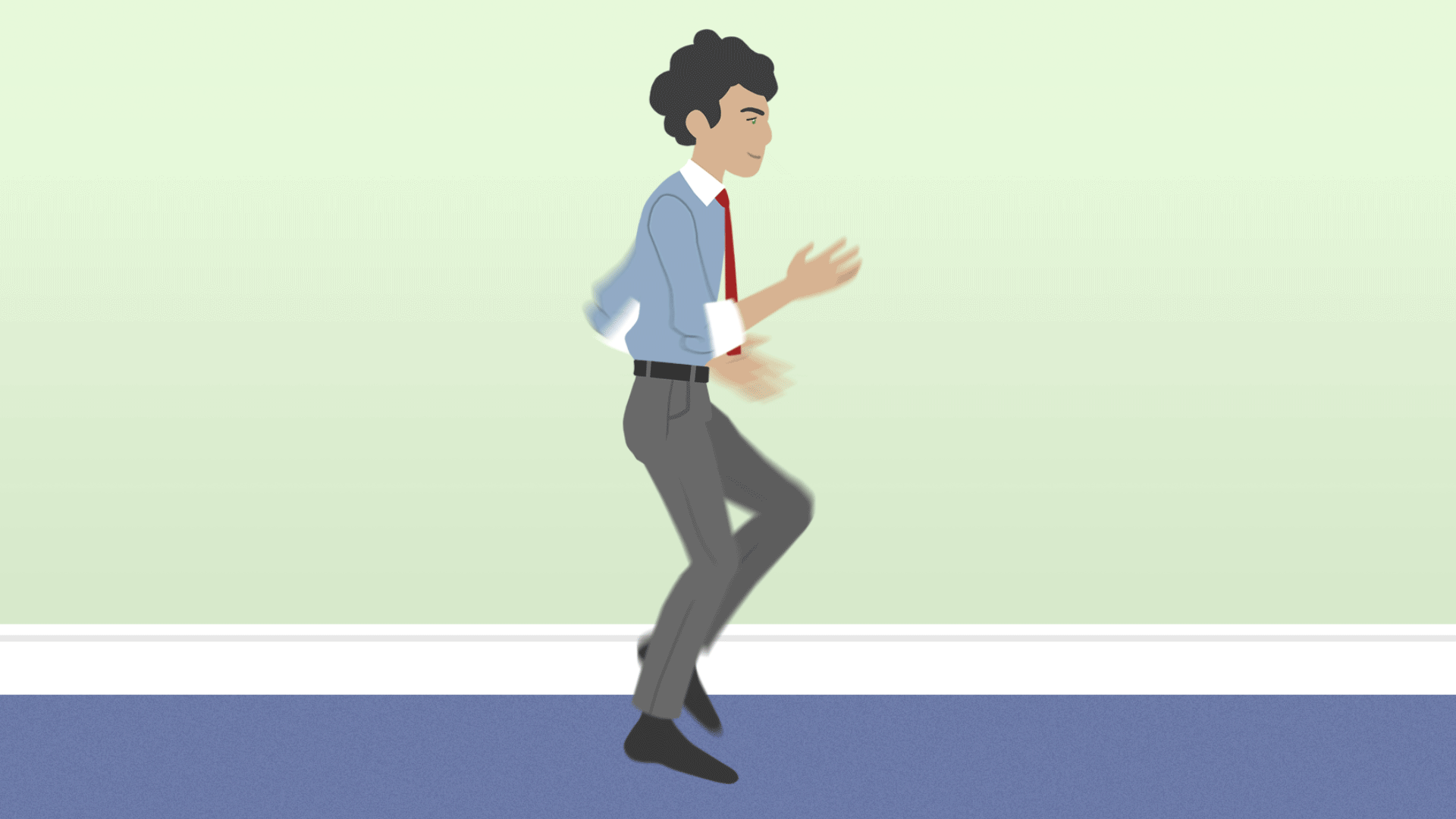 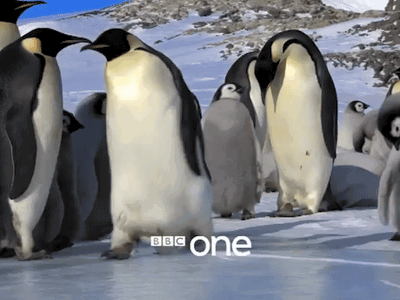 Seeing the reindeer slip on the ice, the snowman smiles and moves towards him.  Actually, he is running on the spot.
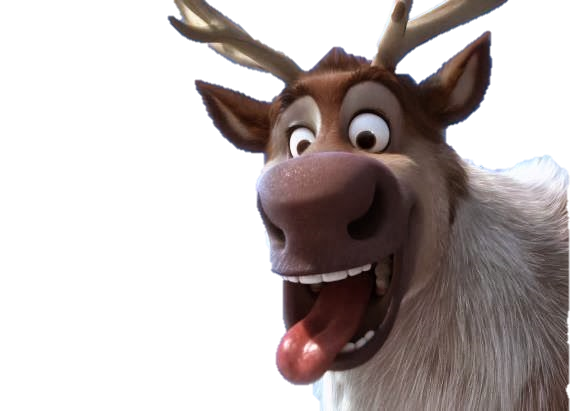 The reindeer falls on his chin.
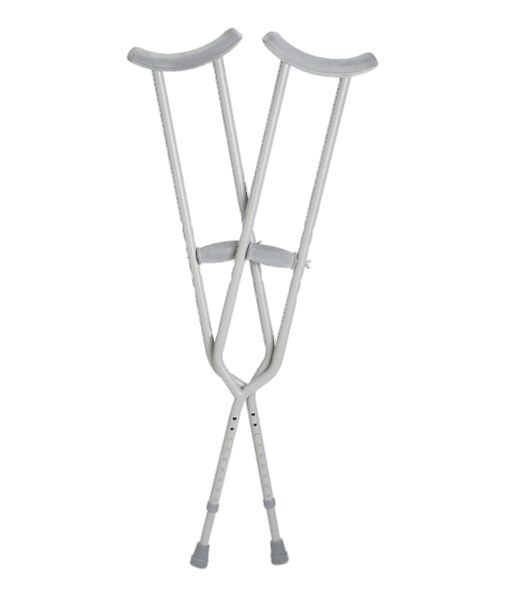 The snowman uses his arm as a crutch.
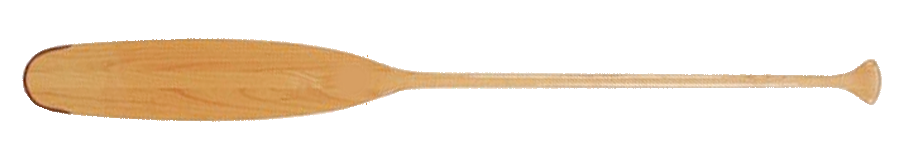 The reindeer paddles his front legs.
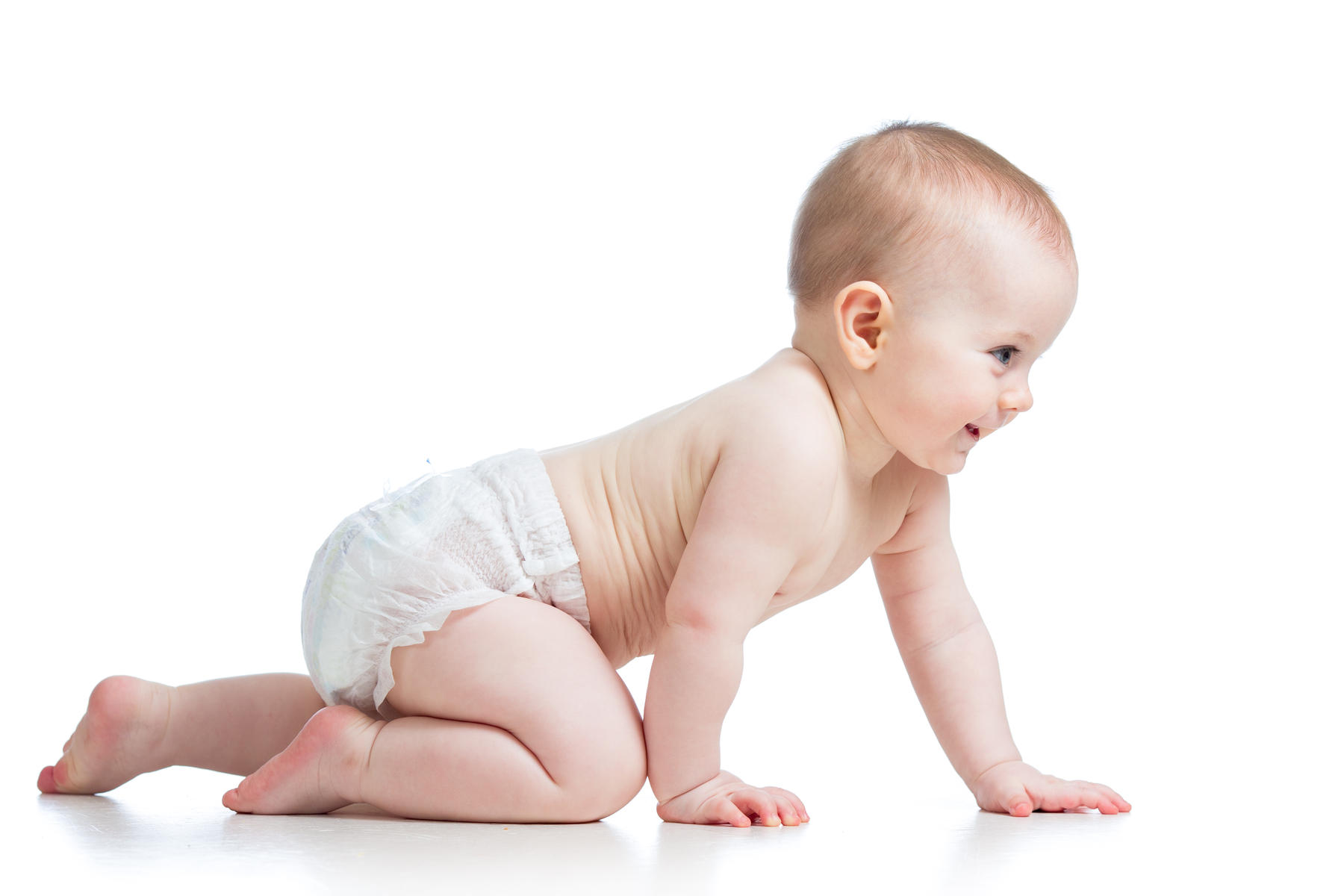 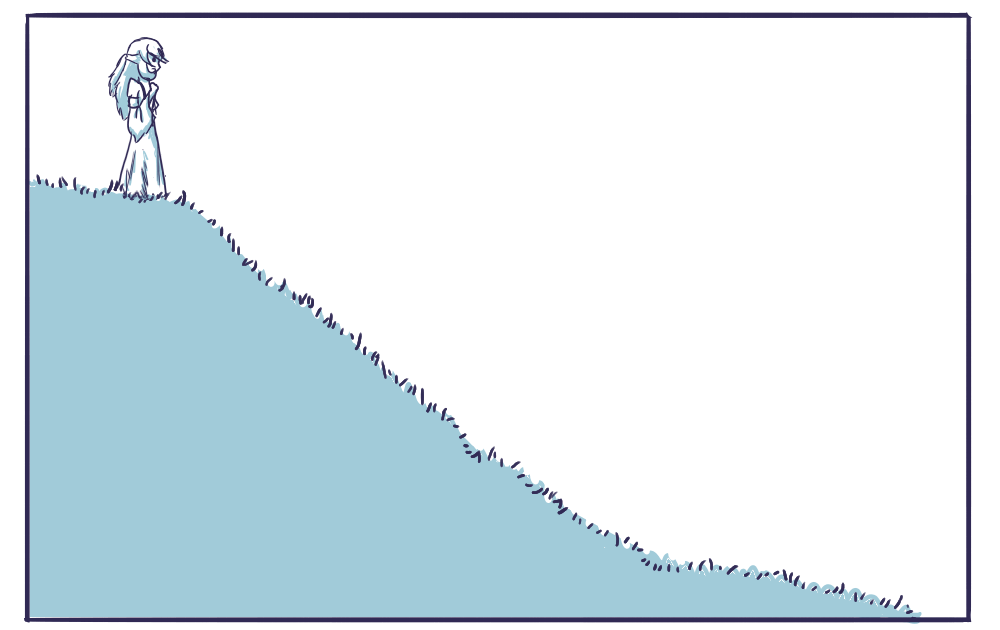 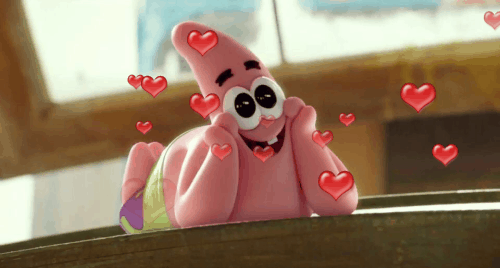 Head over heels first, snowman crawls along the ice.
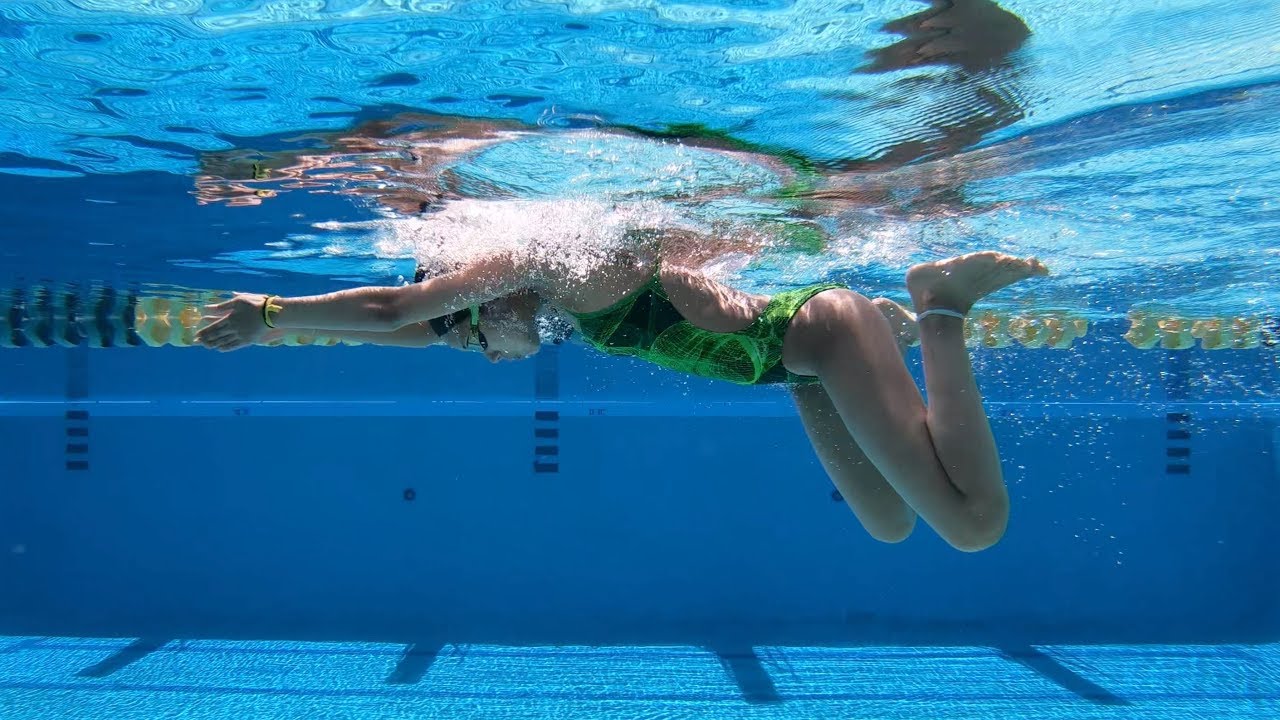 The reindeer does the breaststroke.
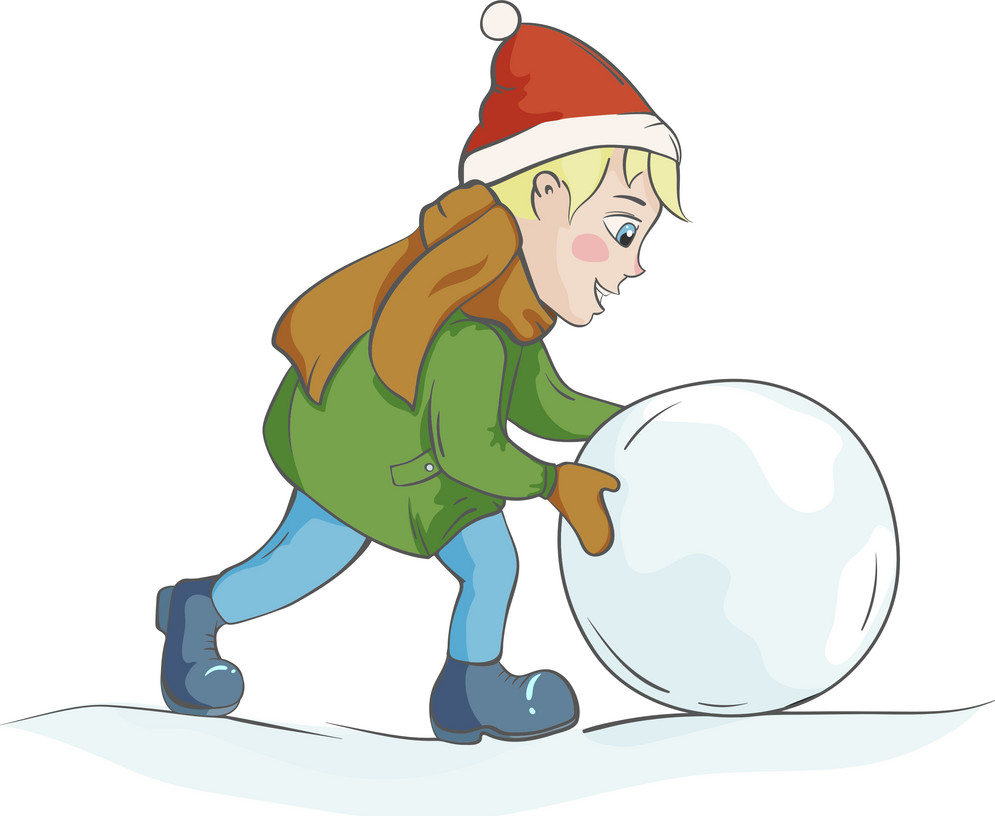 The snowman rolls his body, but flips onto his back.
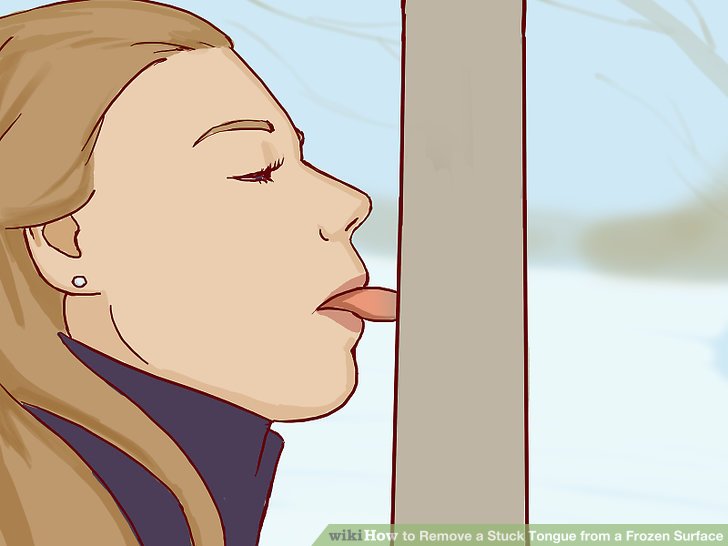 The reindeer’s tongue sticks to the ice.
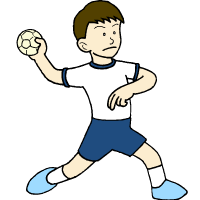 The snowman hurls his head.
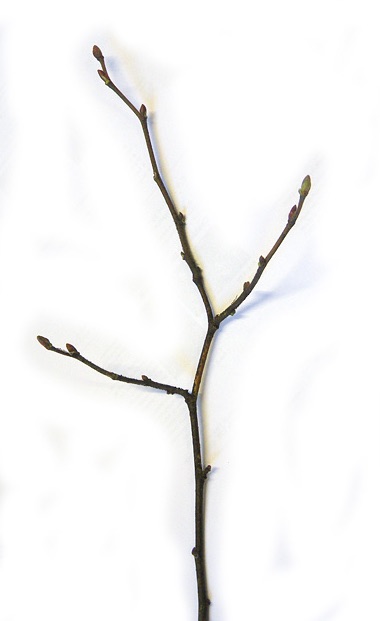 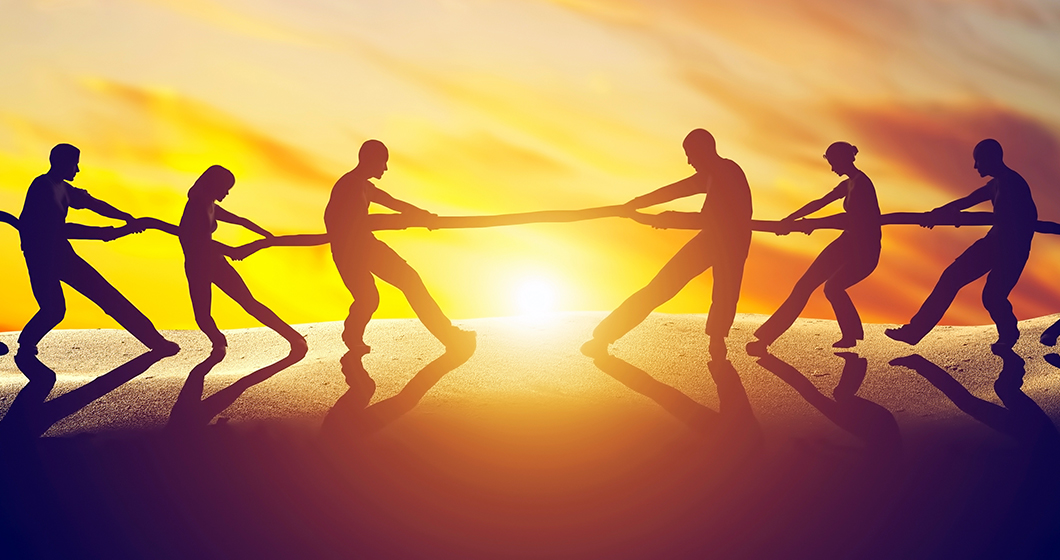 Twig arm and reindeer lips tug at the carrot.
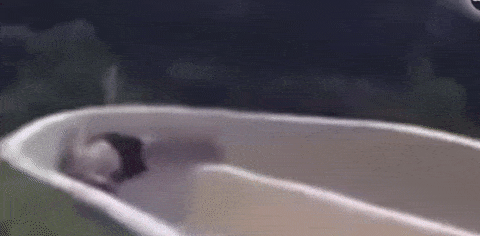 The carrot flies off and lands in soft snow.
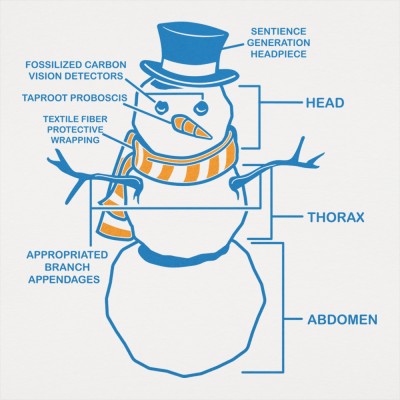 The reindeer goes after it with snowman and his body parts hanging on his tail.
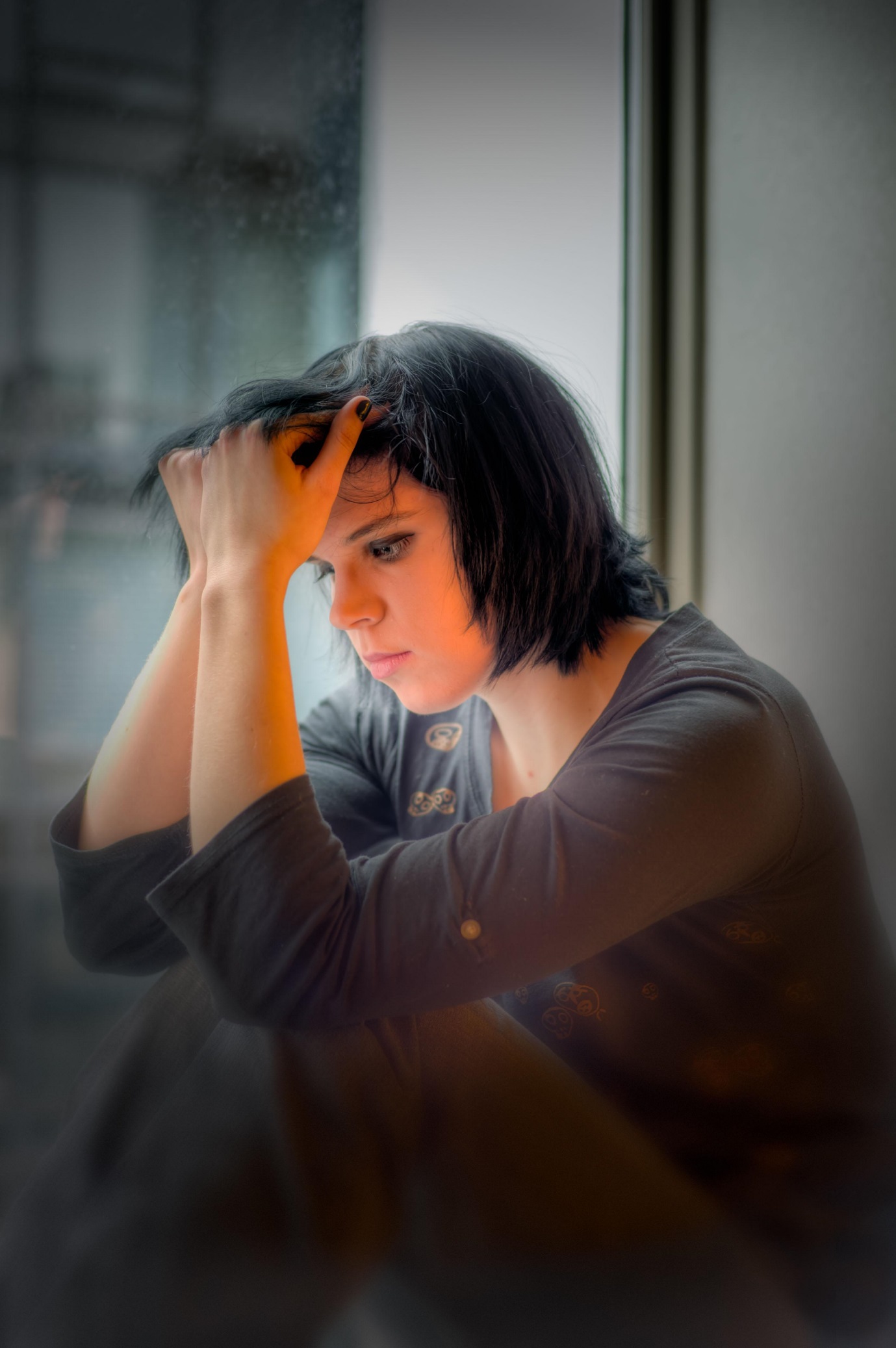 The snowman puts himself back together again and glumly contemplates his noseless state.
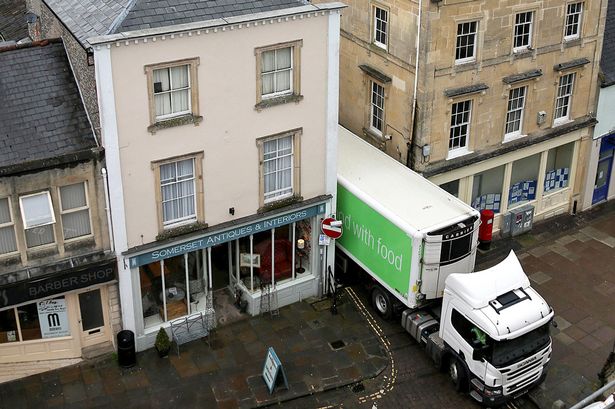 The reindeer jams the carrot back in place and pants like a proud puppy.
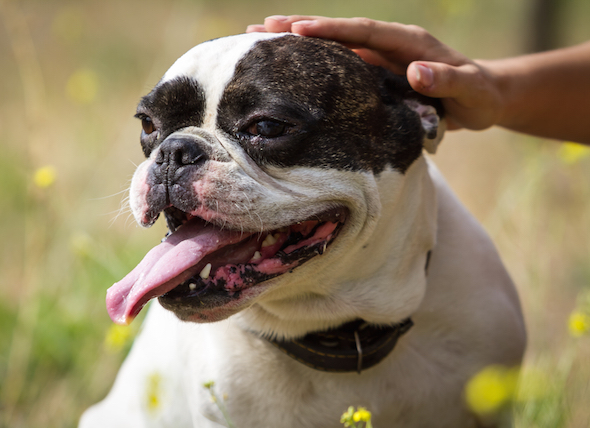 The snowman pats him with a stick then arm.
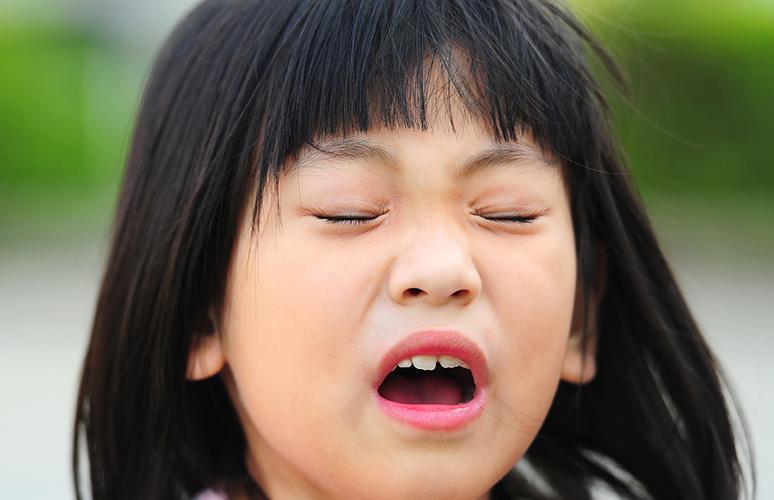 He goes to sneeze.
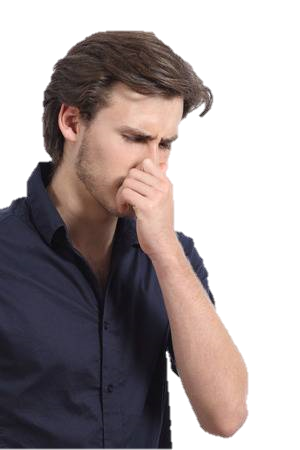 He grabs his nose with two hands.
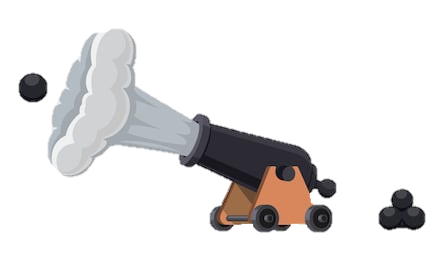 His head shoots off.
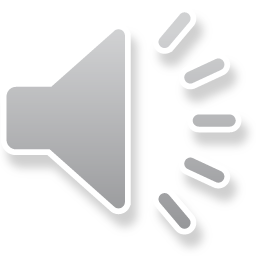 https://www.youtube.com/watch?v=O7j4_aP8dWA
Visual Gap FillActivities
One person has information that they must communicate to the others
Close your eyes
I will describe a picture.
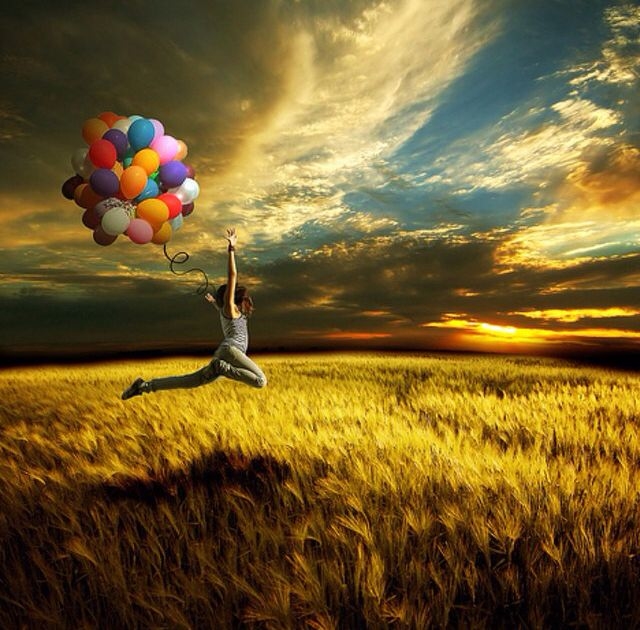 Visual Gap Fill
Tell me about the scene.
Details
ANSWER
Three Blind Mice
Everyone will get a picture 

The other (mice) will close their eyes

Describe the picture
Mice will describe it back to the leader
How accurate is it?
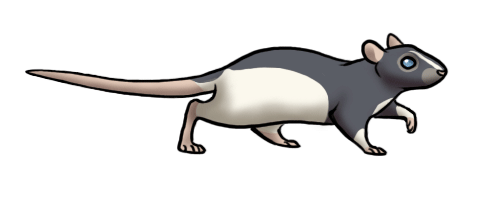 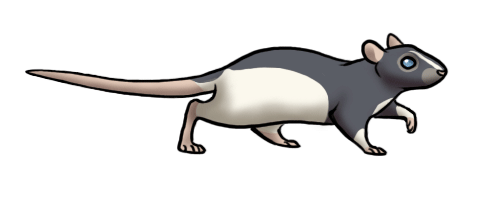 What is it Game
Turn off the TV 
Only one student can see the answer

Ask questions 
Can only answer “yes” or “no” 

Be careful of reflections
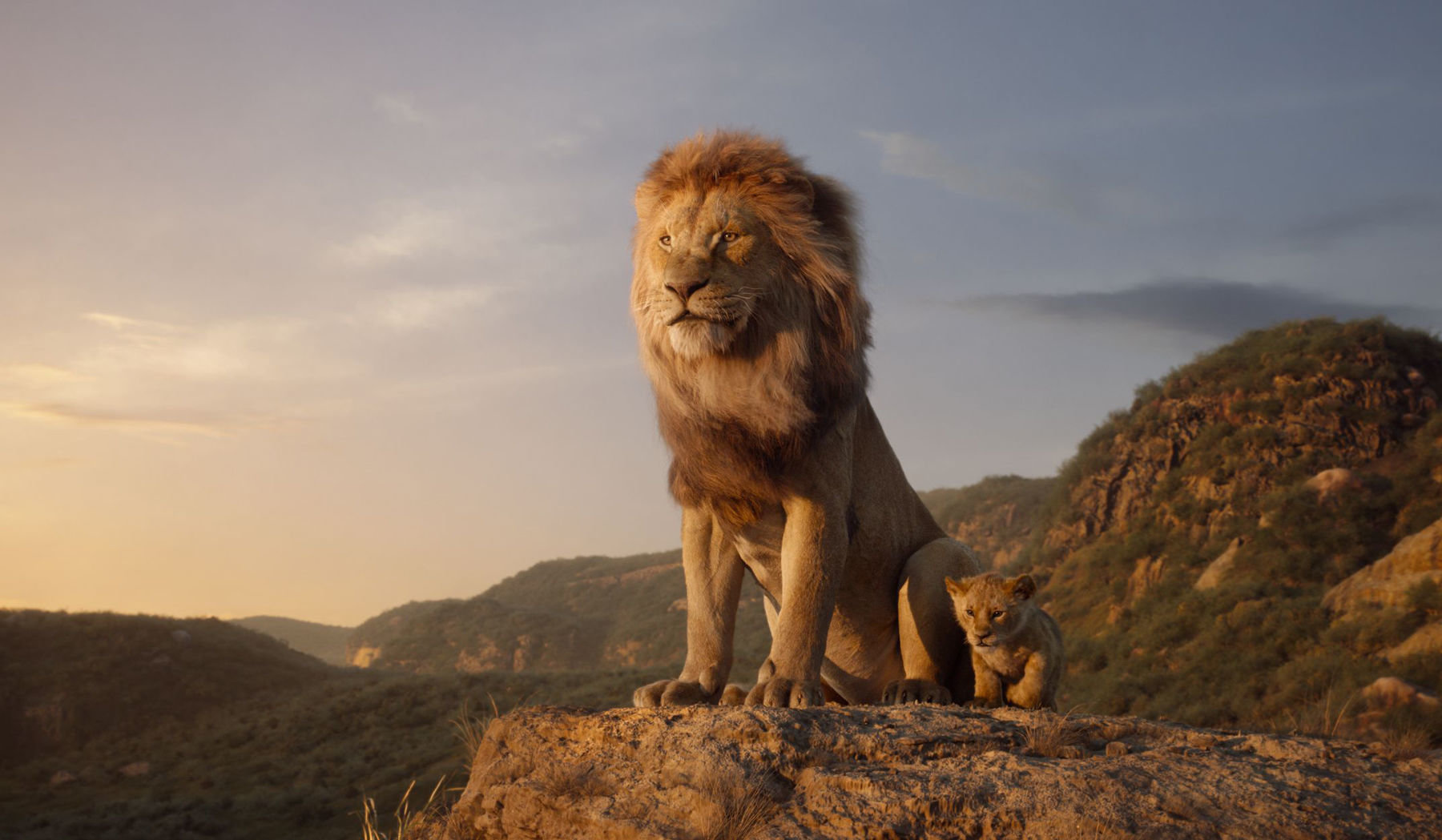 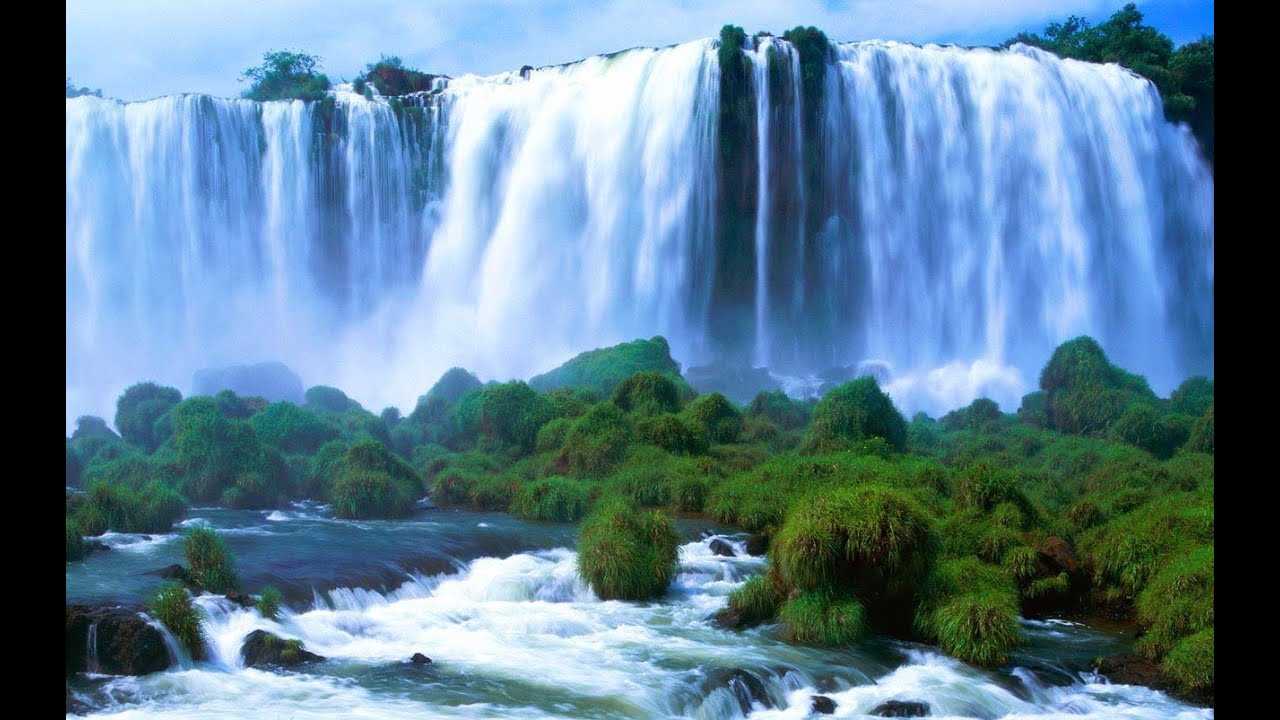 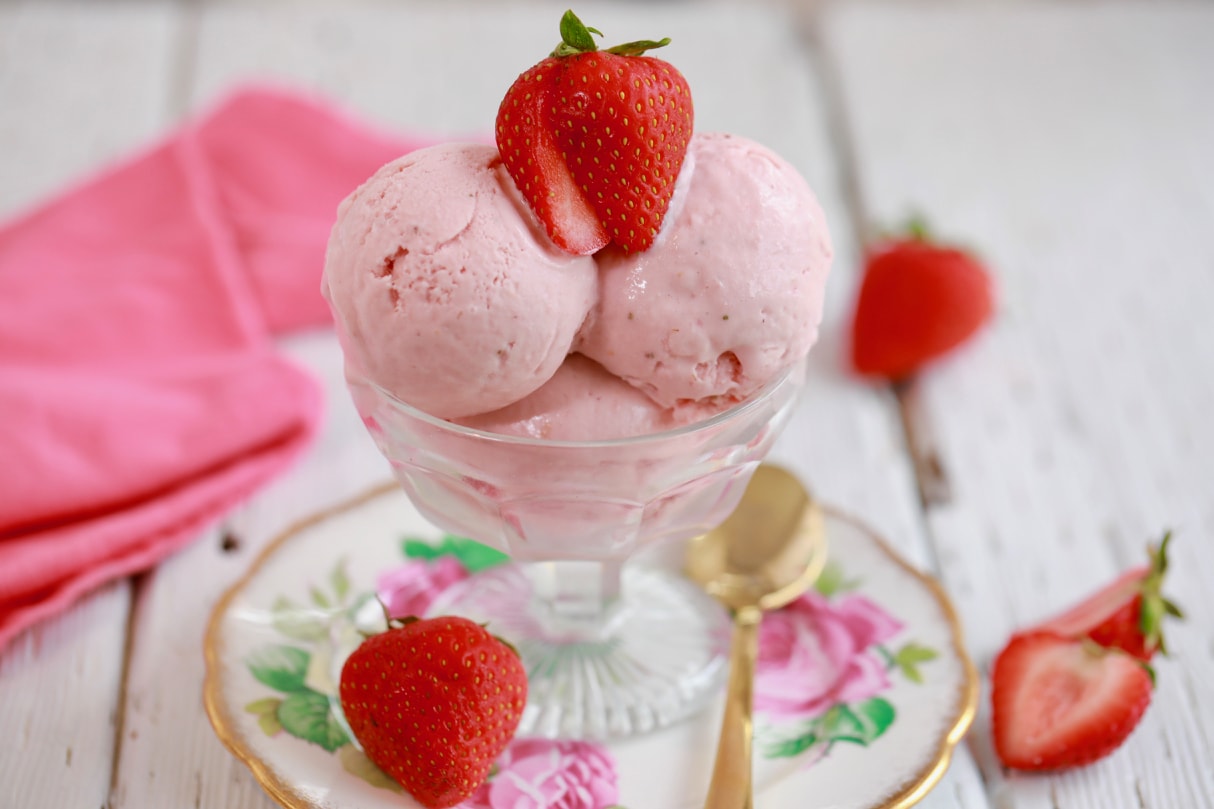 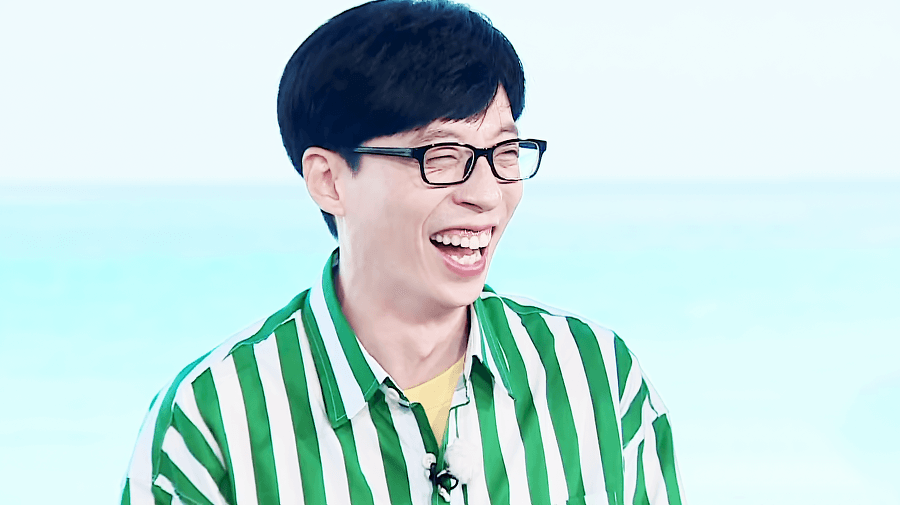 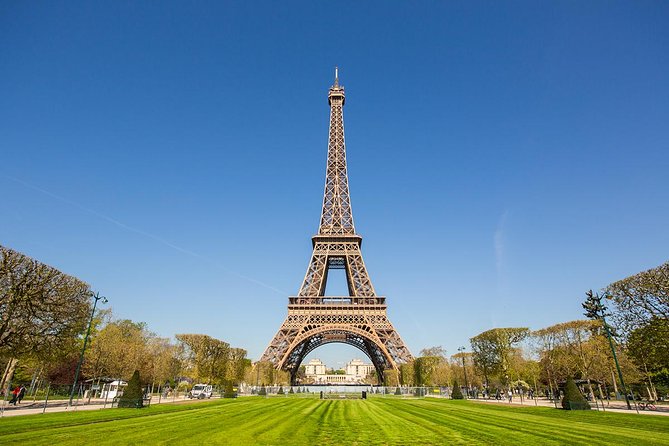 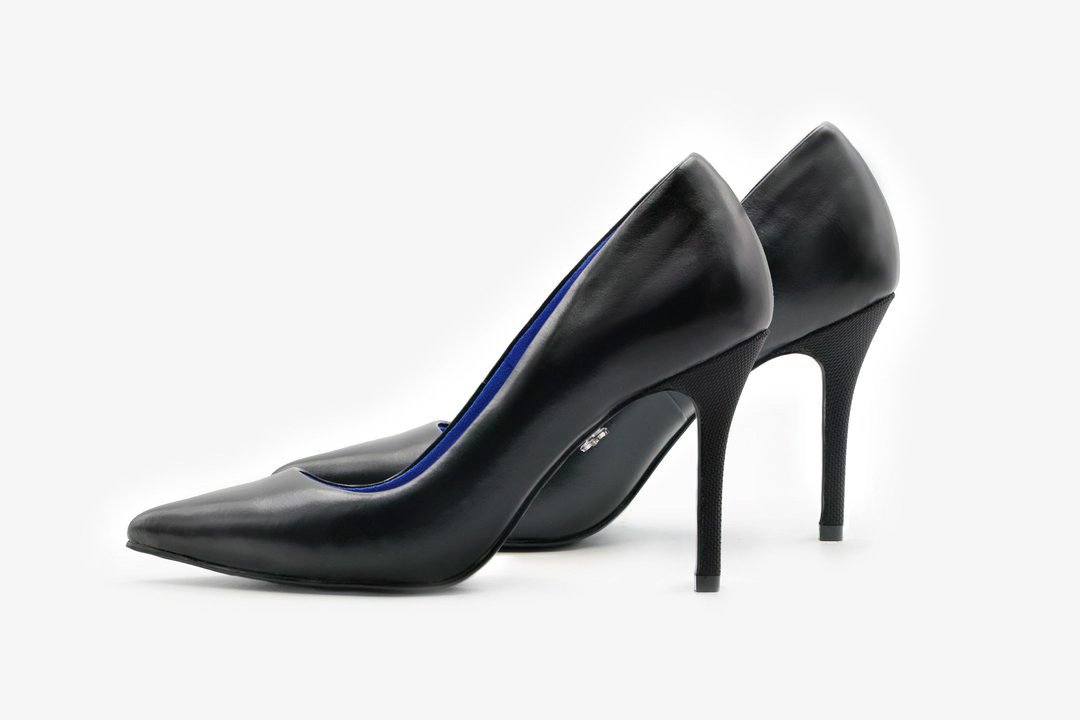 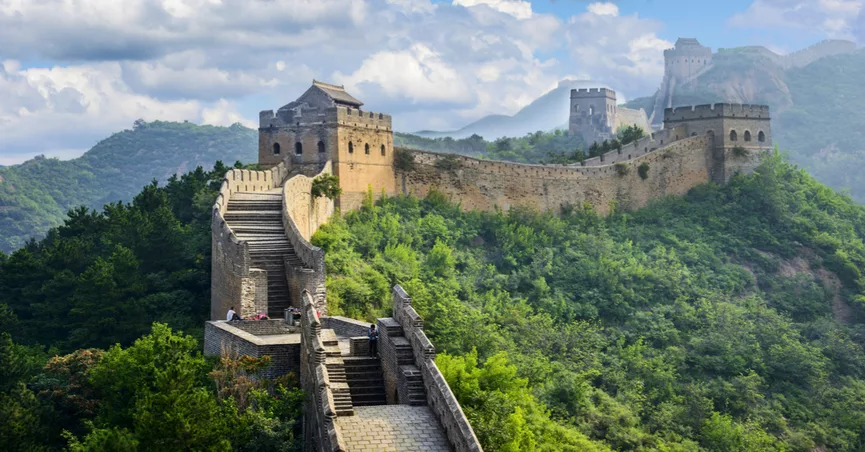 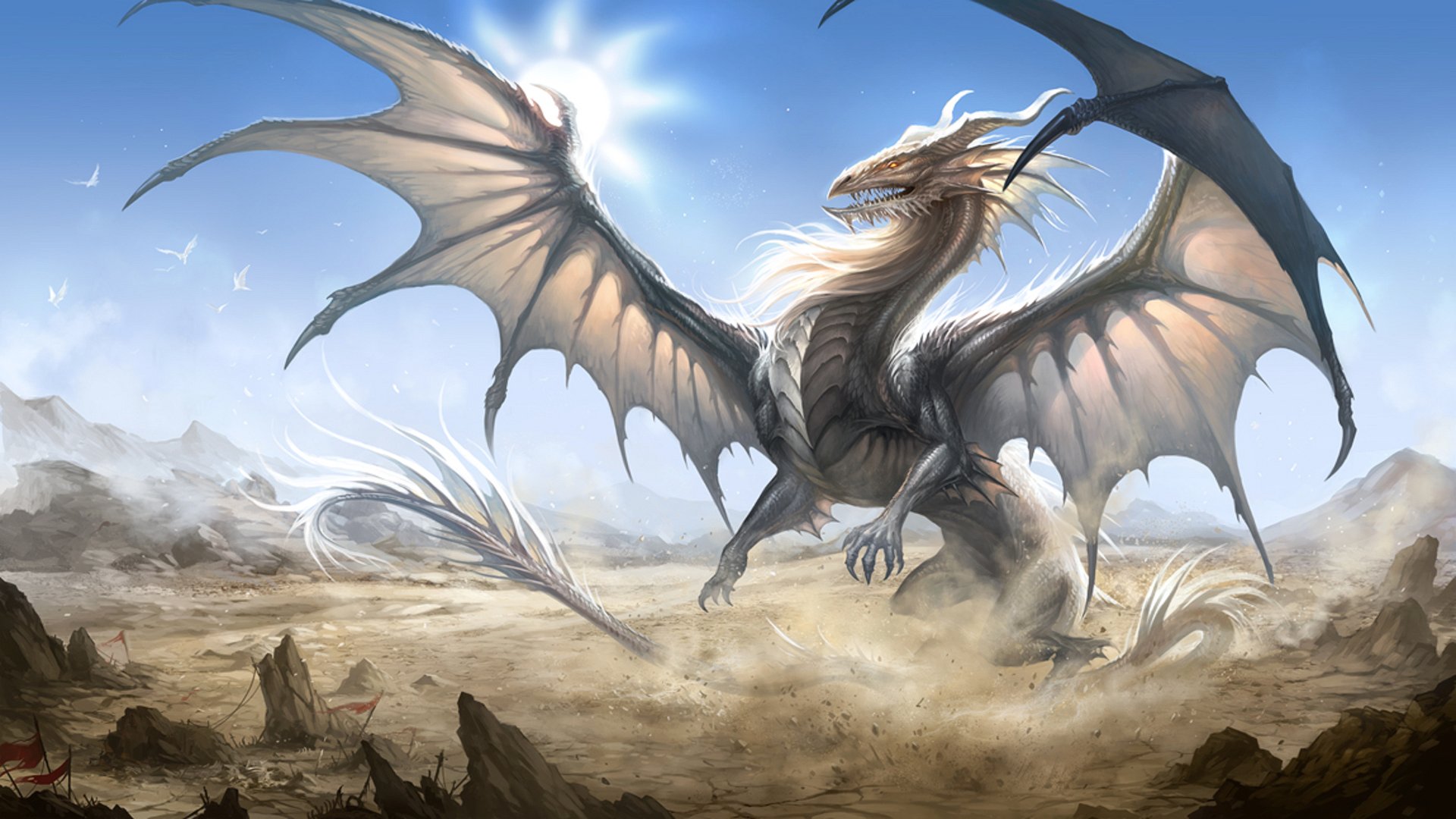 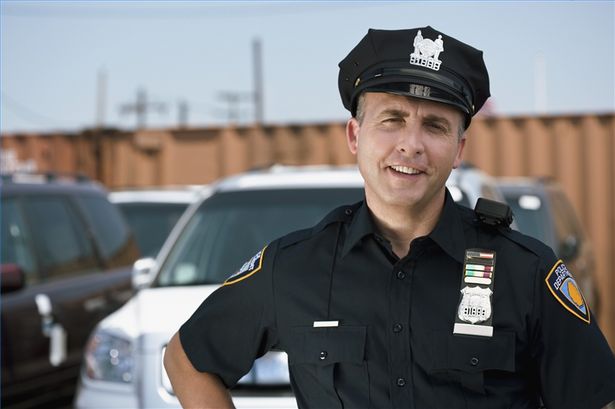 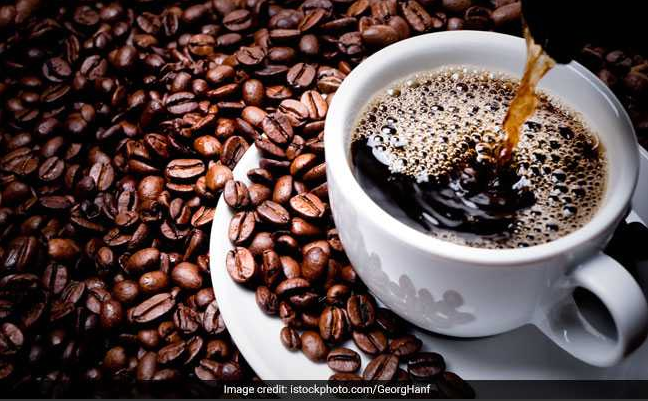 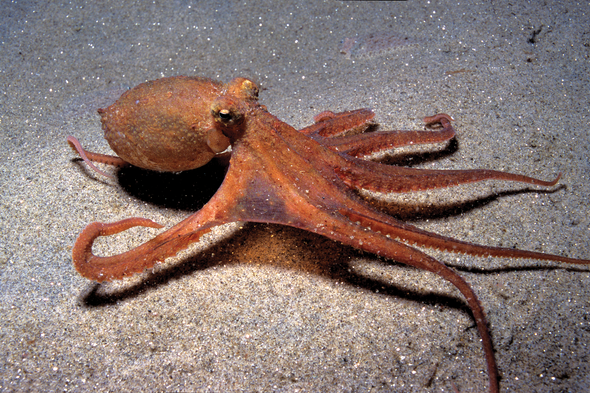 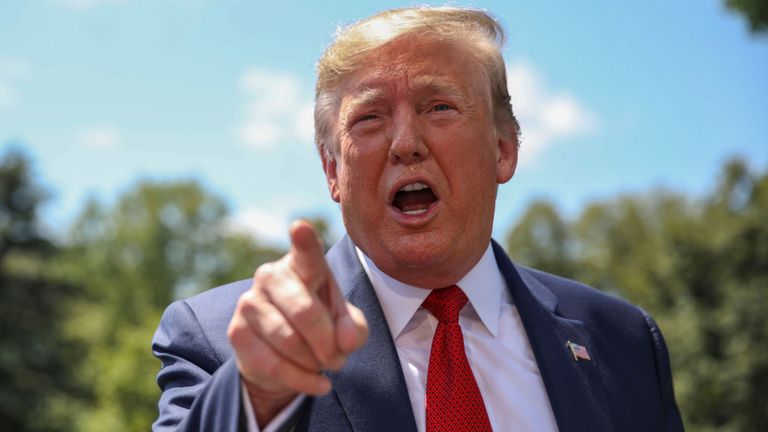 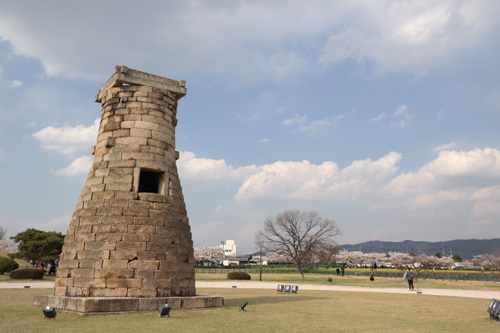